INNLAC annual meetingJune 2019 - Budapest
French Report
Initial teacher education and professional development
Main characteristics of initial education:

A consecutive system: 3 years study + competitive examination + 1 year of internship
402 288 teachers in secondary education – 2017/2018 (public sector)

In-service training/professional development:

2016/2017, 76% of secondary teachers were trained, an average of 3,3 days 
Trained on their working time
3 devises:
	- the Adademic Training Plans (PAF), from the National Training Plan
	- teachers’ individual right to training (DIF)
 	- individual training leave (one year maximum)
Both face-to-face and distance training, through m@gistère platform
Examples of programmes in favour of professional development and coordinated by the CIEP
Ministry of Education & Youth finances international mobility: 

Language and cultural courses, primary & secondary teachers, 2 weeks
professional visits programme, 2 weeks observation
CODOFIL programme with the State of Louisiana 

CROSSCUT project (2016-2019)

Double aim of Cross-Curricular Teaching project:
Training teachers to implement innovative cross-curricular approaches 
& raise awareness on how to stimulate & implement successful cross-curricular practices 
Partners: Denmark, Norway, Poland, Portugal & France
Activities and expetced results:
a field survey « An insight on interdisciplinarity in Europe today »
a competence framework
a training programme
recommendations.
Language policy: report by Manes and Taylor (sept. 2018)
« Propositions pour une meilleure maîtrise des langues vivantes étrangères : oser dire le nouveau monde »
 
Renovation Plan of modern languages

For a more effective language policy

Reorganizing and energizing teaching, giving confidence to students
Report by Manes and Taylor
1. Renovation Plan of modern languages (2006)
A policy in favour of plurilingualism
Focus on the ability to communicate effectively
Interlanguage approach
Approach based on action

2. For a more effective language policy
The question of English
Many recommendations for primary / secondary and both levels, such as enhance mobility in training
Report by Manes and Taylor
3. Reorganizing and energizing teaching,giving confidence to students
Some recommendations: 

Develop early language learning
Extand class hours devoted to languages
More exposure to language activities
Develop the teaching of non-linguistic disciplines in foreign languages
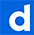 For further informationwww.ciep.fr

Contact : Marion Latour Resource and Document Engineering Centre
latour@ciep.fr

Centre international d’études pédagogiques
1, avenue Léon Journault, 92 310 Sèvres

Centre local du CIEP à La Réunion 
Campus universitaire – 117, rue du général Ailleret 
97 430 Le Tampon
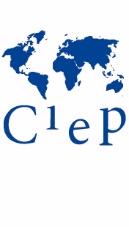 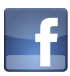 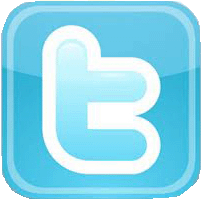 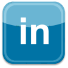 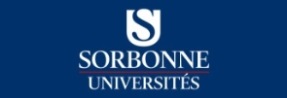